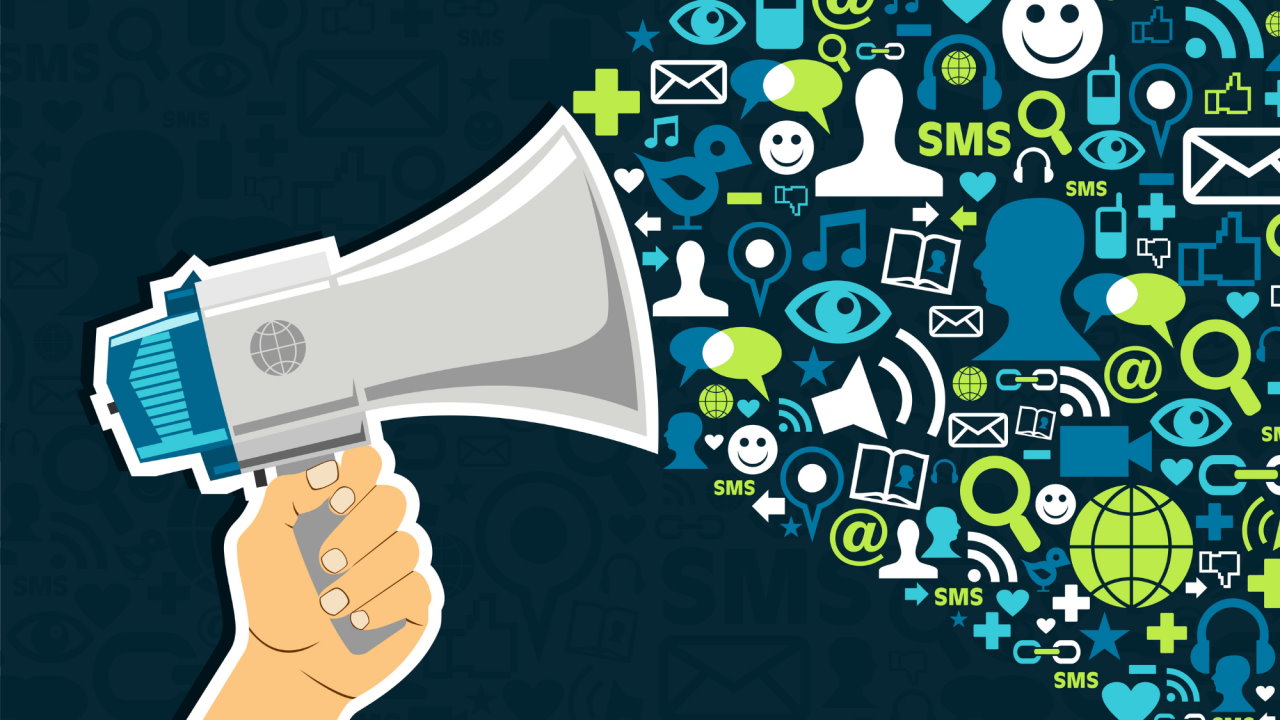 روانشناسی تبلیغات و رسانه
روانشناسی تبلیغات، تغییر نگرش 
و نفوذ اجتماعی
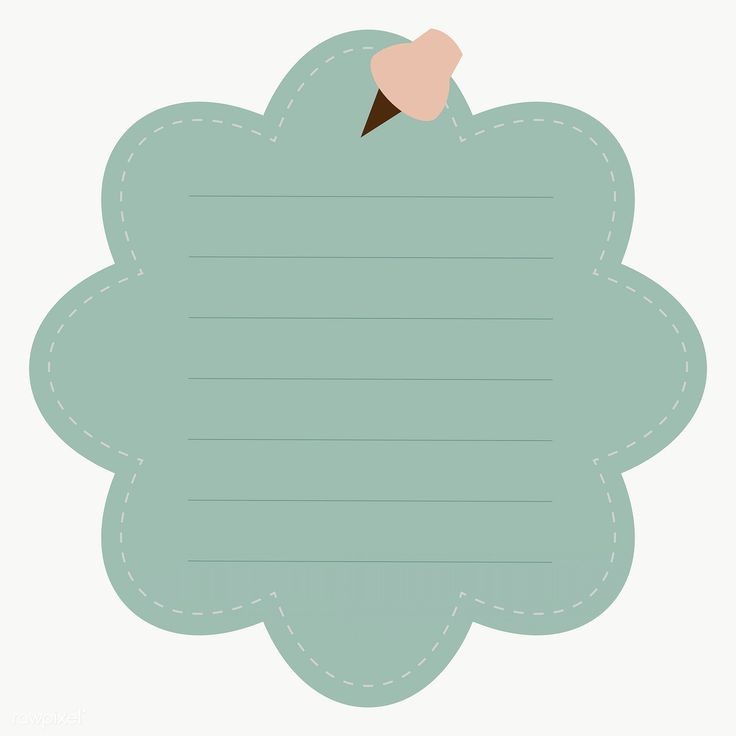 نگرش چیست؟
نگرش ؛ ارزیابی کلی فرد از موضوعات مختلف
موضوع ، ارزیابی
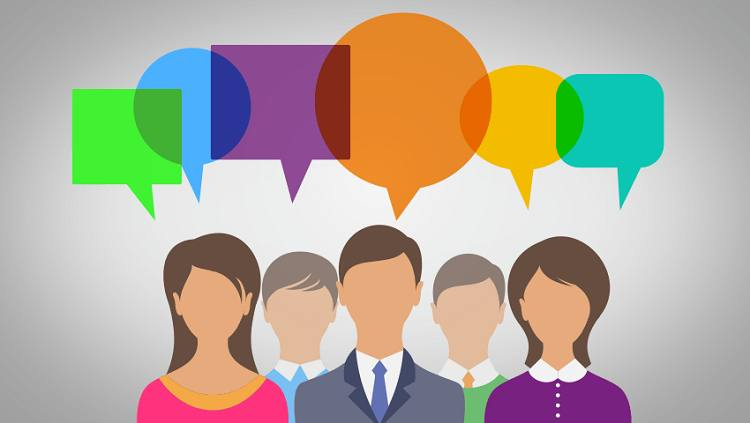 مؤلفه‌های تشکیل‌دهندۀ نگرش
مولفه عاطفی نگرش
مولفه شناختی نگرش
مولفه رفتاری نگرش
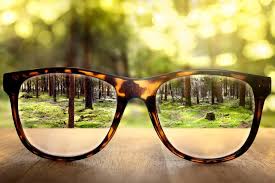 نیرومندی و جهت نگرش
ویژگی‌های مؤلفه‌های نگرش
درجه پیچیدگی نگرش
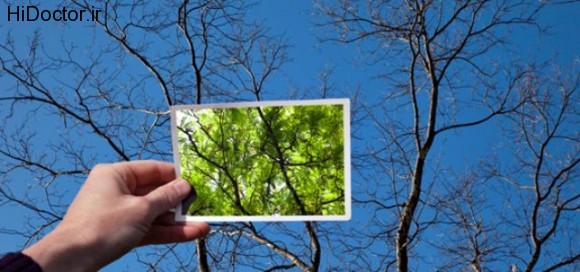 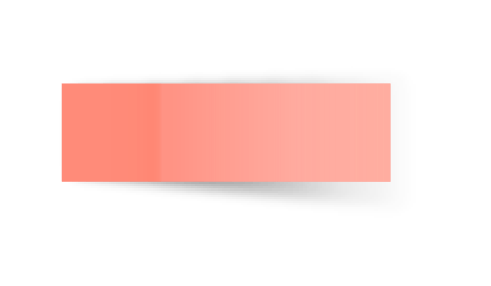 مفاهیم مرتبط با نگرش ها
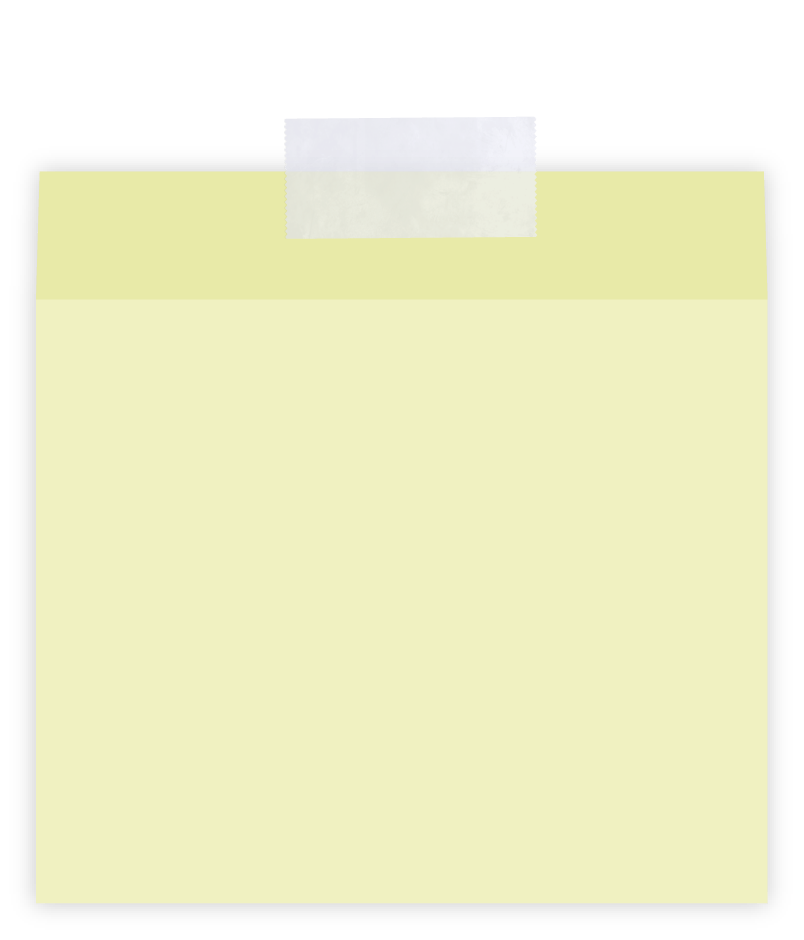 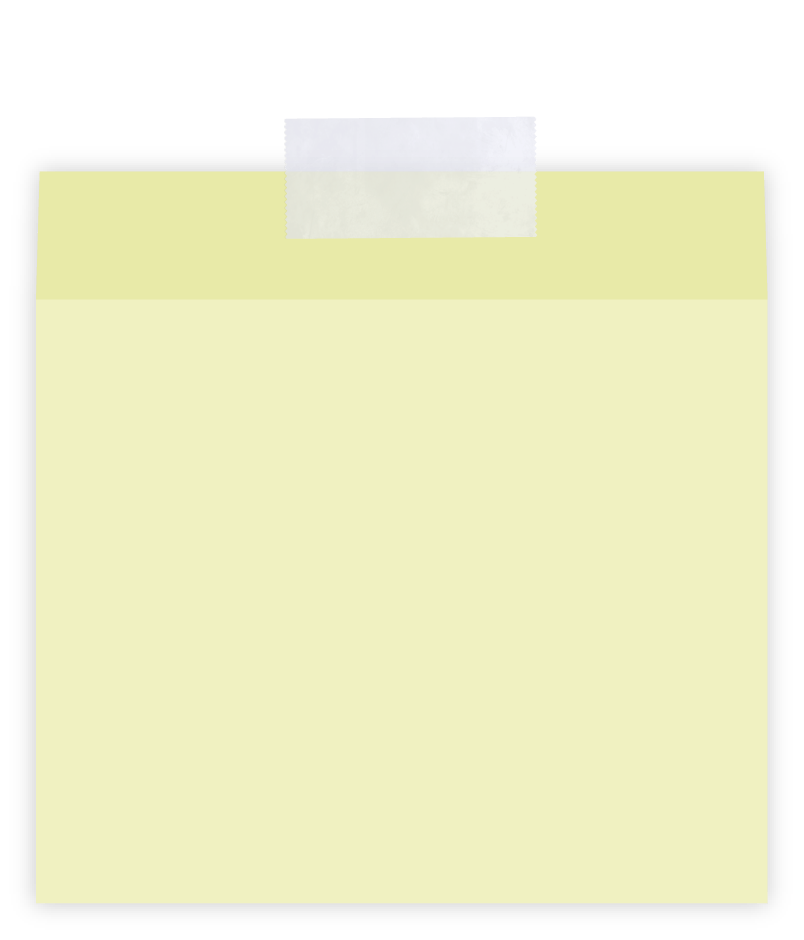 باورها
نقش افراد
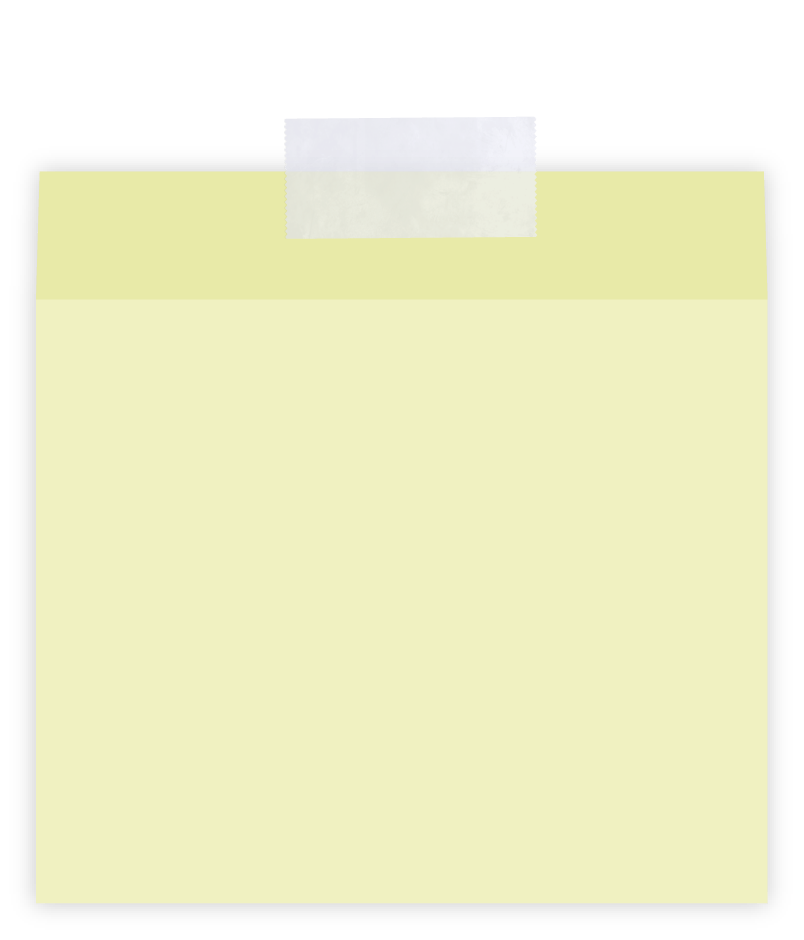 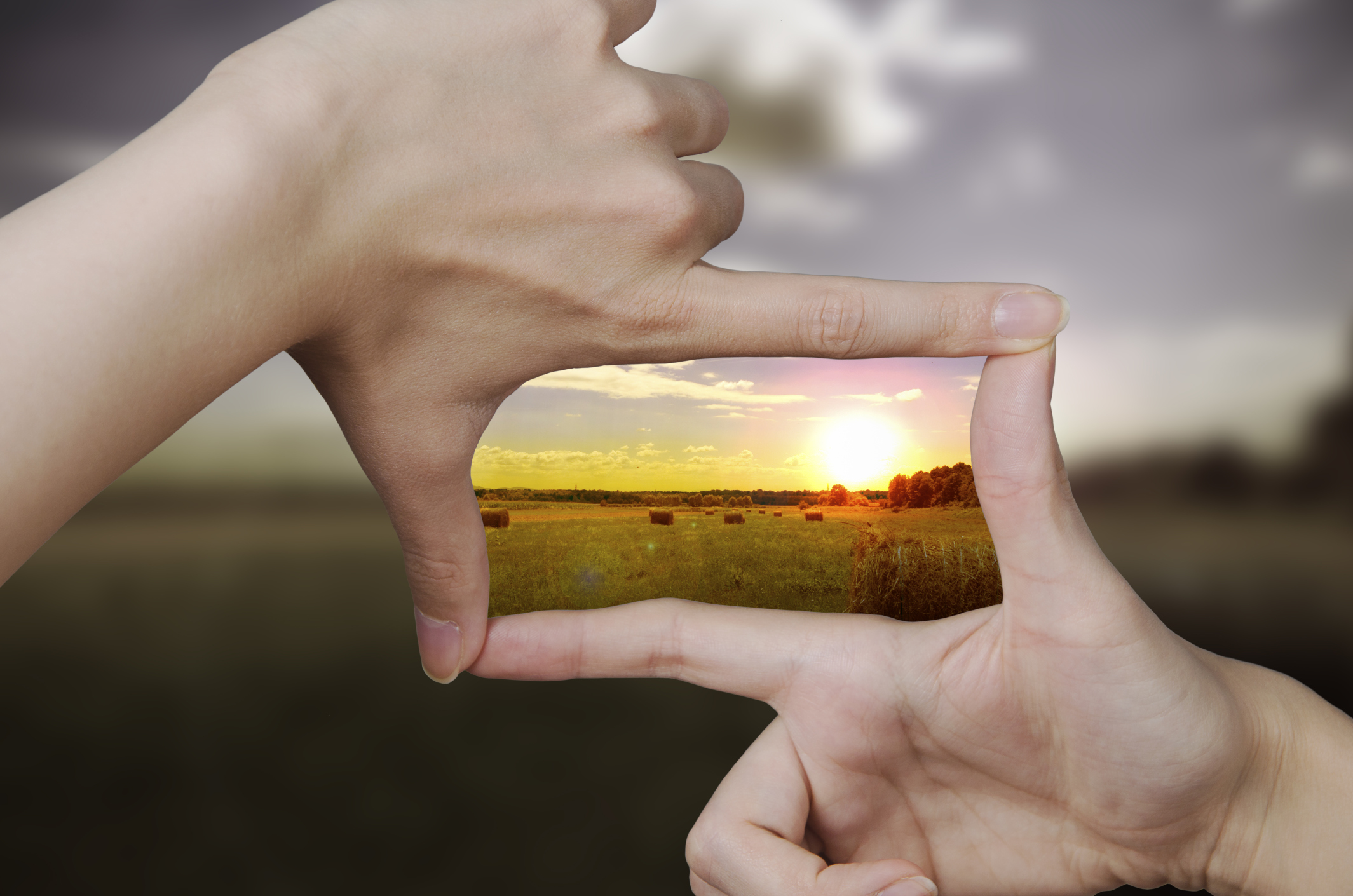 میل و رغبت‌ها
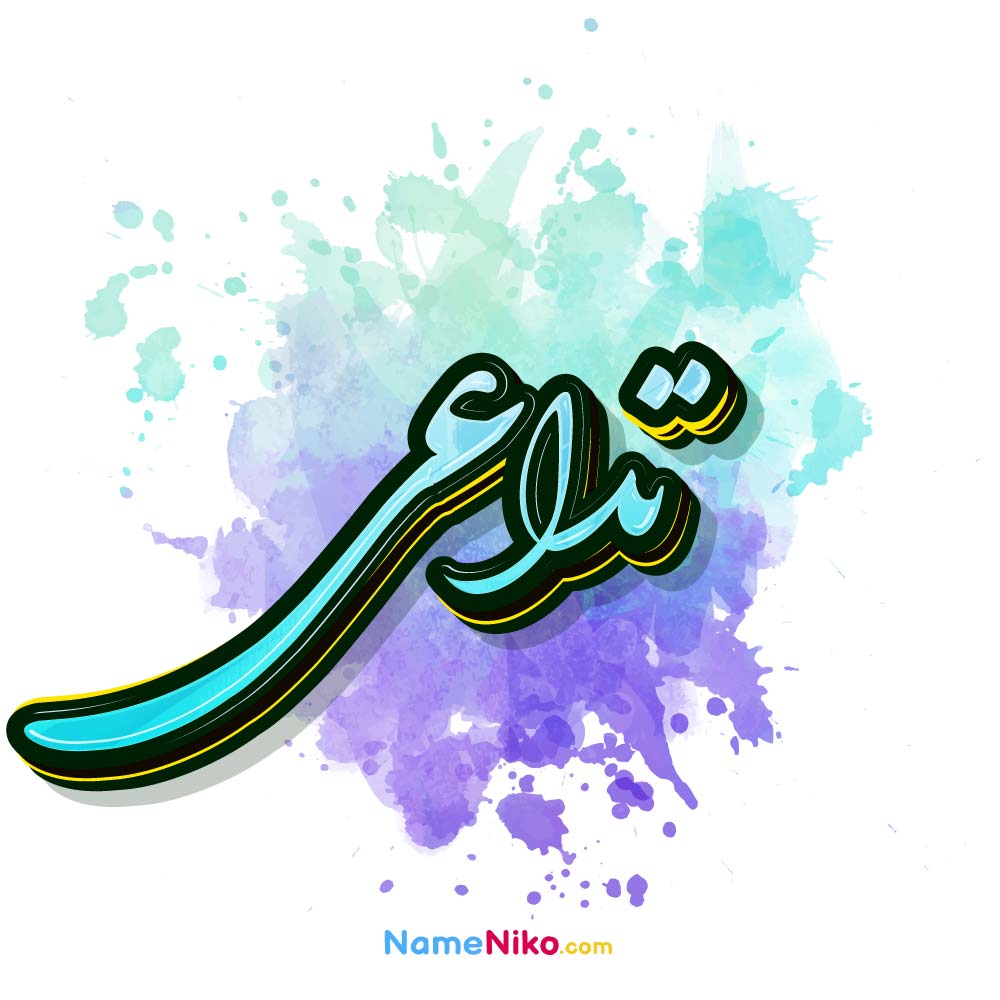 تداعی‌ها
شکل گیری برداشت‌های اولیه مخاطبان
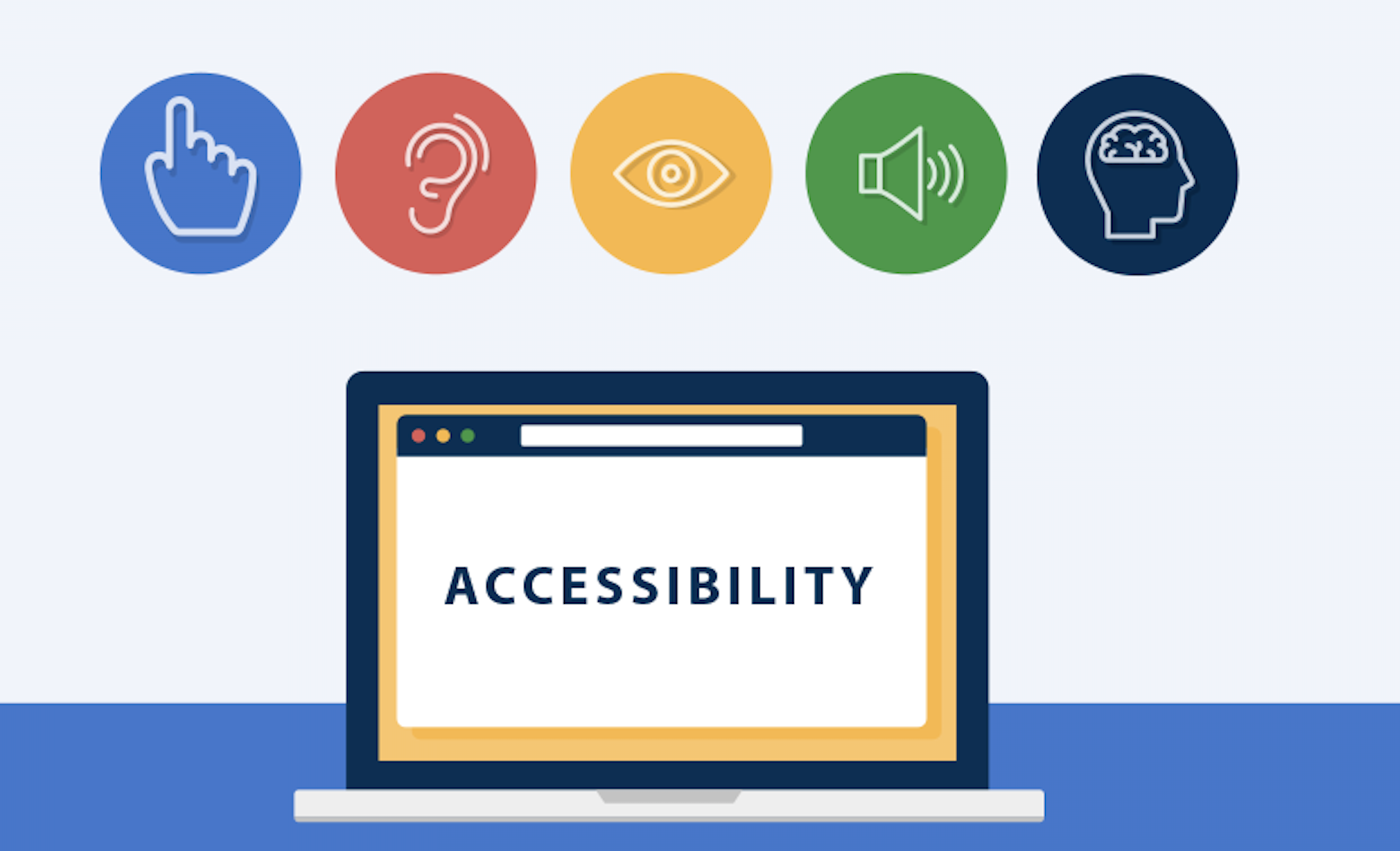 دسترس‌پذیری
انتظارات
انگیزه‌ها
دسترس‌پذیری
خلق
فعال‌سازی اخیر
بافت و موقعیت
الگوهای تغییر نگرش
الگوهای شناختی:
1. نظریه تعادل 
2. نظریه توافق
3. نظریه همسازی شناختی 
4. نظریه قضاوت اجتماعی
الگوهای یادگیری(شرطی سازی)
الگوهای کارکردی
کارکردهای نگرش
کارکرد دانشی
کارکرد هویت اجتماعی
کارکرد فایده‌بخشی
کارکرد حفظ عزت نفس
ایمان
یک حالت روحی و روانی که در هر انسانی ممکن است ایجاد شود و براساس سه مولفه‌ی باور و شناخت ، دلبستگی قلبی و عاطفی ، رفتار ظاهری بروز پیدا می‌کند.
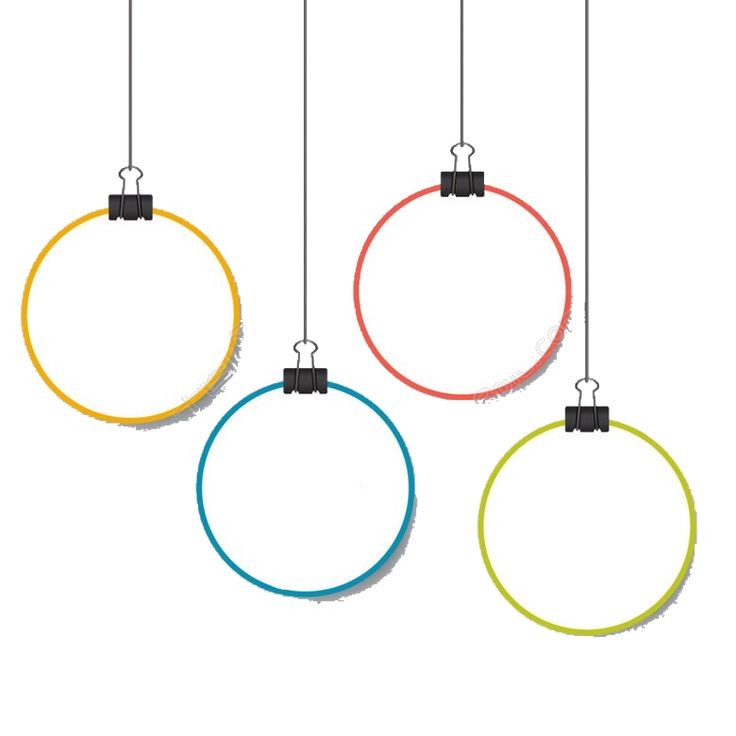 ویژگی نگرش‌های ایمانی
اکتسابی
تدریجی
اختیاری
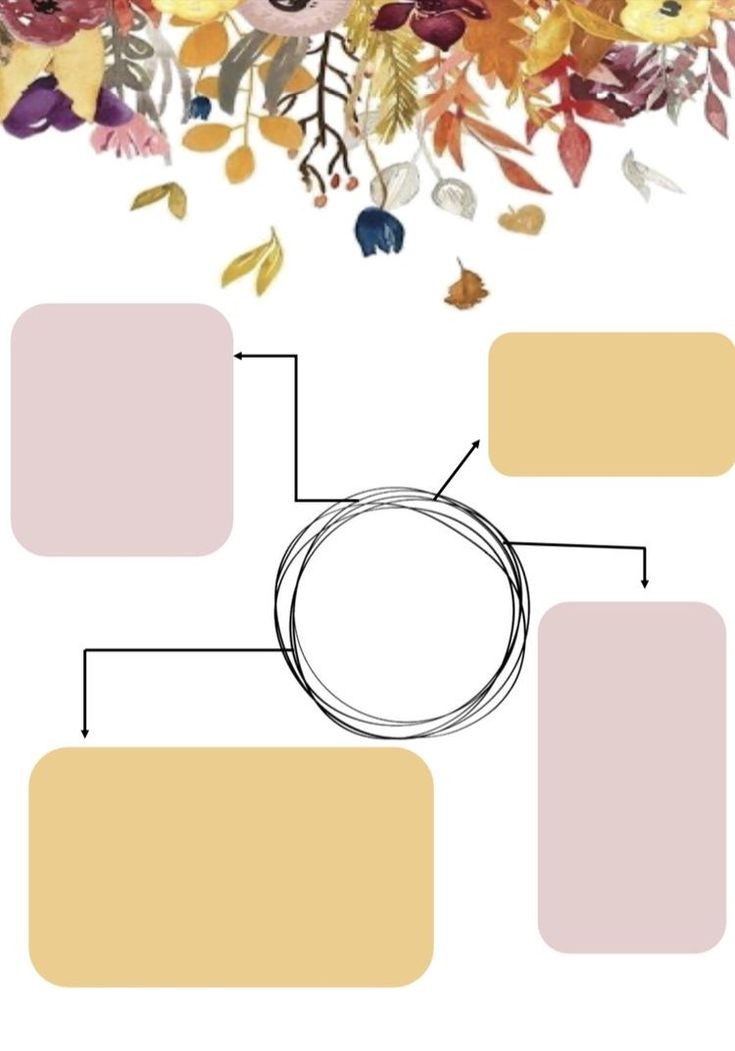 تاثیرات روان‌شناختی ایمان
تأثیرات نگرش‌های ایمانی
تاثیرات رفتاری ایمان
تاثیرات اخروی ایمان
پیش‌داوری
قضاوت زودهنگام بدون در دست داشتن اطلاعات دقیق قبلی
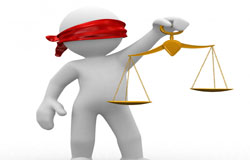 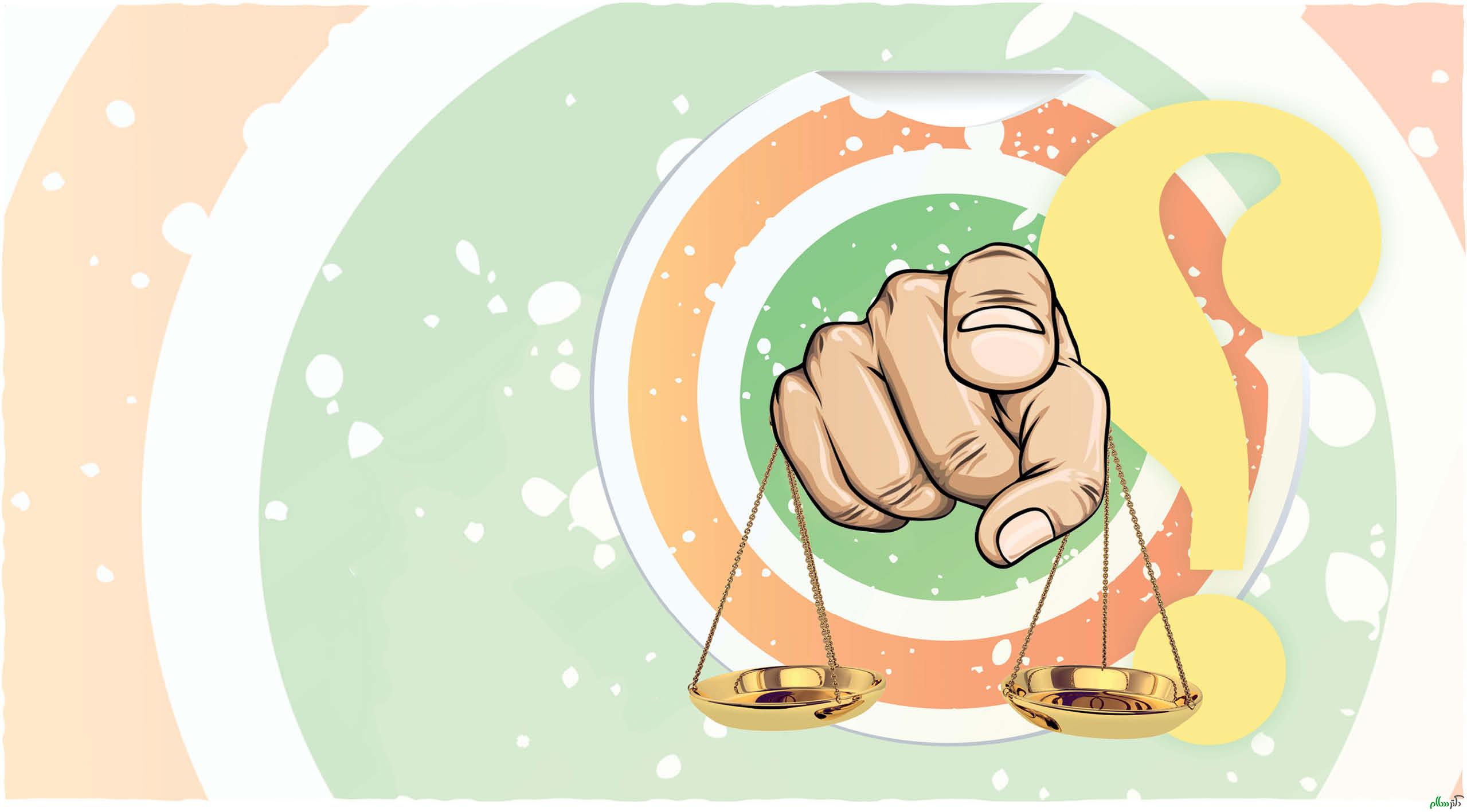 مقابله با پیش داوری با تقویت نگرش ها
برابری انسان‌ها
تقوای الهی
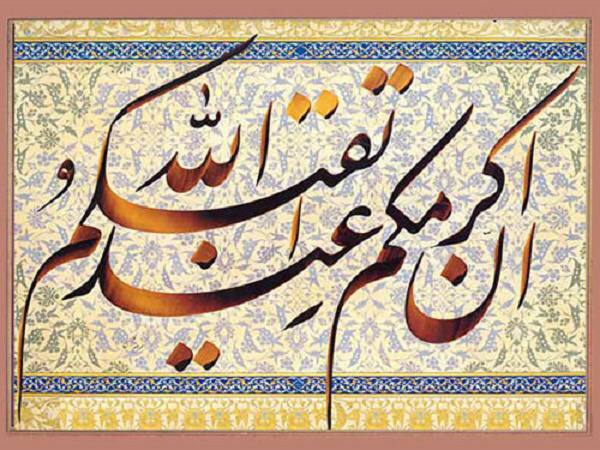 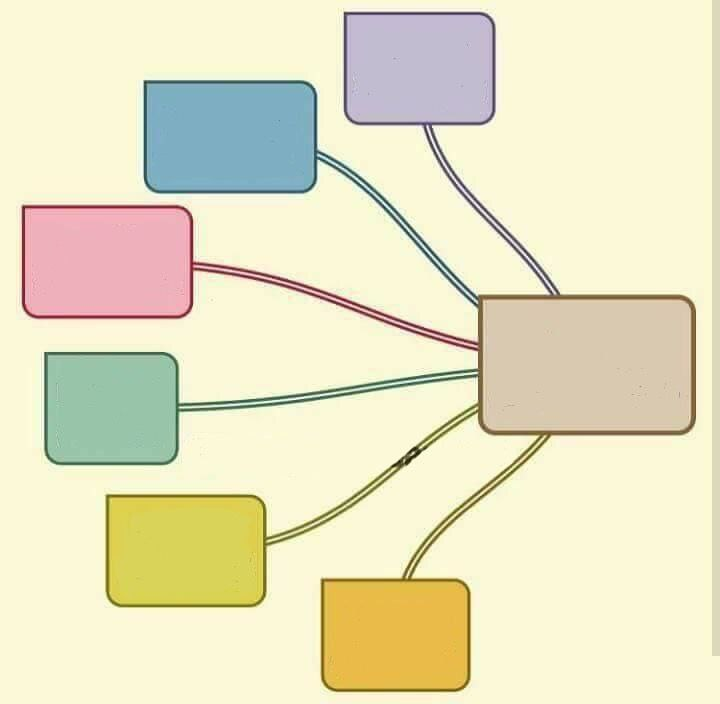 توصیه اخلاقی
تاکید بر روابط اجتماعی
شیوه های مقابله با پیش داوری در آموزه‌های اسلام
قوانین مخالف تبعیض
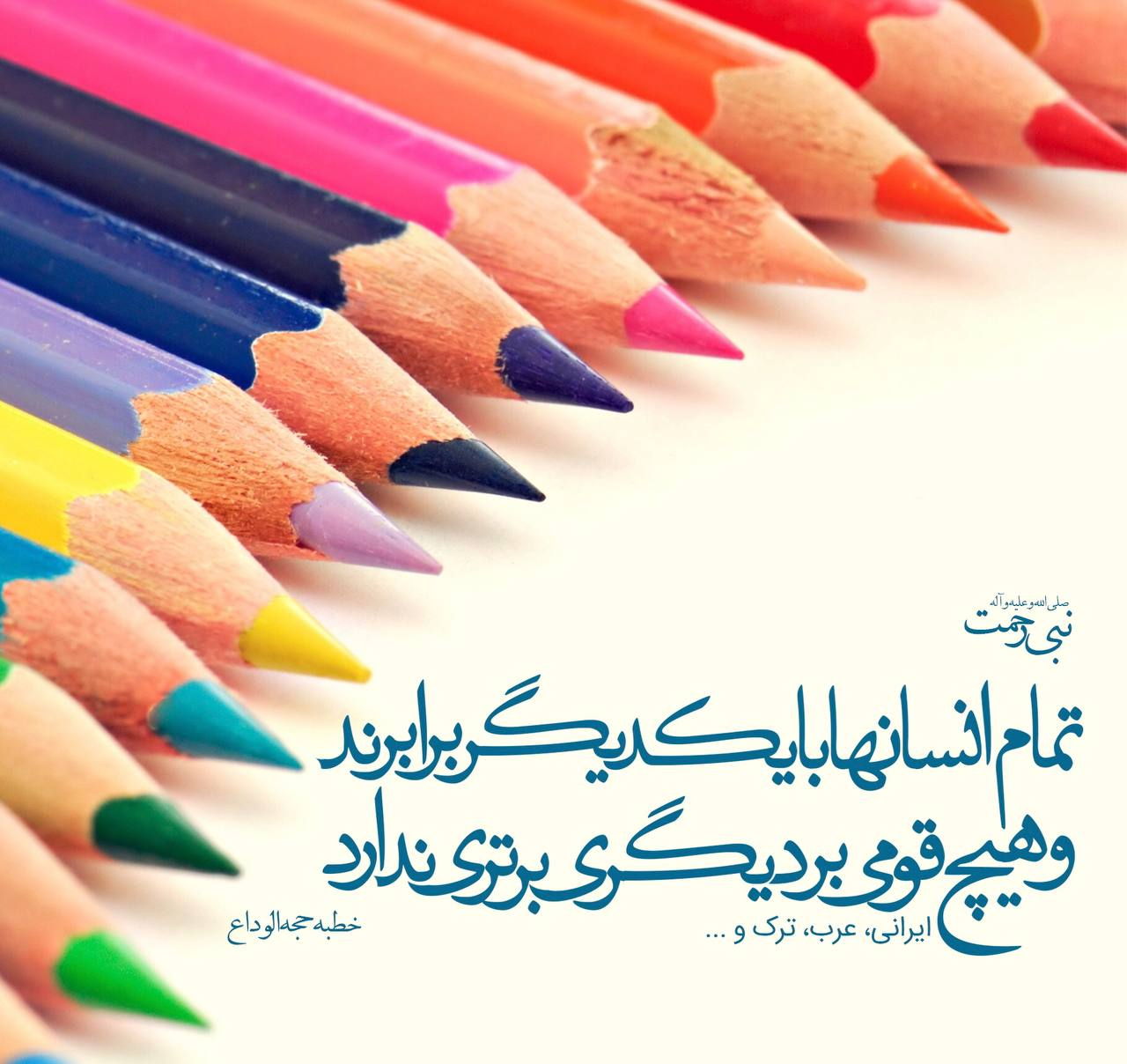 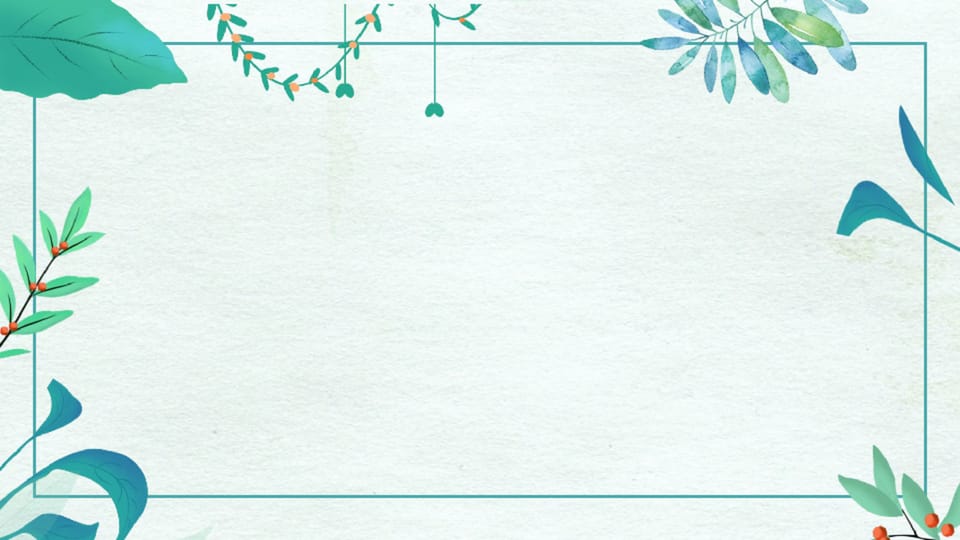 ماهیت نفوذ اجتماعی
به فرایندهای میان فردی که به تغییری در احساس و تفکر و رفتار منجر میشود

تسهیل و بازداری اجتماعی 

بطالت اجتماعی و بی تفاوتی تماشاگر
تفاوت های ناشی از تفاوت های فرهنگی
اندازه گروه
عوامل موثر بر همرنگی
ترکیب گروه
اتفاق‌نظر اکثریت
تفاوت‌های شخصیتی
انواع همرنگی
ارائه دلیل
اطاعت
(اثرگذاری پذیرش)
پذیرش (موافقت)
تقابل
حسن خلق